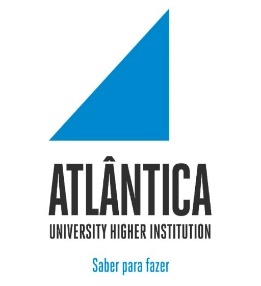 12º Curso de Licenciatura em Enfermagem
Unidade Curricular: Ciclos Temáticos
Fatores que interferem na qualidade de vida da pessoa idosa
Monografia final de curso
Autora:
      Oleksandra Makohon  Nº 201292532
Orientadora: 
Professora Doutora Olga Valentim
Introdução
Fatores que interferem na QdV (Qualidade de Vida) da pessoa idosa não institucionalizada e que reside num ambiente urbano e/ou suburbano.

“(…) Entre 2012 e 2060, o índice de Envelhecimento aumenta de 131 para 307 idosos por cada 100 jovens.” (INE, 2014, p.1)

Segundo Fernandes; Magalhães; Pereira da Mata; Pimentel e Baptista (2012)
“Em termos médios os scores de qualidade de vida são superiores nos idosos residentes em zona rural, estas diferenças são significativas para quer dimensões físicas, quer para as psicológicas.” (p.174).
Objetivos
Objetivo geral:
- Analisar um conjunto de estudos com foco nos fatores que interferem na QdV na pessoa idosa não institucionalizada em Portugal, em meio urbano e/ou suburbano.

Objetivos específicos:
- Analisar conceitos como: Qualidade de Vida e Envelhecimento;
- Identificar os fatores preditores de QdV no contexto supracitado;
- Perceber quais as implicações para a enfermagem que este tema poderá suscitar e de que forma o enfermeiro pode intervir.
Pergunta
Quais são os fatores que interferem na qualidade de vida da pessoa idosa não institucionalizada/residente em meio urbano e suburbano?
Estratégia PICo:
Método
Revisão sistemática da literatura, realizada em 2017 
Bases de dados: Scientific Eletronic Library Online (SCIELO), Repositório Científico de Acesso Aberto de Portugal (RCAAP) e Biblioteca Virtual em Saúde (BVS)  . 
Operadores booleanos com os termos: Qualidade de Vida “AND” 
Pessoa Idosa “AND” Envelhecimento.
Procedimentos de organização do material
1º Passo: Realização das buscas nas bases de dados com as três combinações de descritores.
Scielo (N=9)
BVS (N=55)
RCAAP (N=650)
2º Passo: Verificação do que se repete entre o material pesquisado (N=714)
Material para ser selecionado (N=667)
3º Passo: Exclusão dos documentos pesquisados a partir dos critérios. estabelecidos.
I) Não tenha como assunto principal QdV da pessoa idosa (N=136).
II) Apesar de ter o assunto principal QdV da pessoa idosa, não pretendia estudar os fatores que interferem na mesma (N=229).
III) Não eram estudos portugueses (N=22).
IV) Não estava disponível o texto completo  (N=14).
V) Estudos cujos participantes não são pessoas idosas residentes em Portugal (N=147).
VI) Estudos que foram feitos em contexto rural  (N=49).
VII) Estudos sobre pessoas idosas institucionalizadas (N=68).
VIII) Estudos para análise nesta revisão sistemática da literatura (N= 2)
7
Discussão dos Resultados
Fatores comuns que interferem na QdV da pessoa idosa:
1- Qualidade da alimentação;
2 – Reforma (relacionada com o tempo disponível para a pratica de atividades);
3 – Atividade física;
4 – Qualidade de sono;
5 – Atividades de lazer:
6 – Interações/relações sociais e familiares;
7 – Estado de saúde (física e mental);
8- Situação financeira;
9 – Condições de habitação, ambiente físico em que a pessoa idosa se insere e condições de segurança.

Contudo não foi possível traçar um “perfil” ou esclarecer ao certo qual o estilo de vida comum a pessoa idosa com melhor QdV.
Implicações para a enfermagem
Segundo a Direção Geral de Saúde (2016), citada por Martins (2014) considera o envelhecimento humano um processo dinâmico e progressivo, que “envolve um conjunto de alterações da estrutura biológica, psicológica e social dos indivíduos que, iniciando-se mesmo antes do nascimento, se desenvolve ao longo da vida” (p.10).
Implicações para a enfermagem
A atuação do enfermeiro na EDUAÇÃO PARA A SAÚDE . Papel fundamental na determinação das escolhas e comportamentos dos indivíduos. 
PREVENIR  os riscos potenciais; IDENTIFICAR os riscos/fatores reais; ATUAR para eliminação/diminuição dos mesmos, assim como as suas complicações, tendo em conta a individualidade de cada pessoa.
Limitações
Dificuldade em encontrar artigos científicos para a elaboração deste trabalho – apesar de existirem diversos artigos que abordassem a pessoa idosa e aspetos da vida da pessoa idosa, não foi possível encontrar os mesmos, dentro dos critérios estabelecidos.

 Bases de dados consultadas tinham um número reduzido de artigos de consulta livre e sem custos monetários, sobre a temática em estudo e que fossem estudos em Portugal
Sugestões
A elaboração de mais artigos desta natureza, que procurem investigar de forma mais aprofundada quais os fatores que interferem na QdV da pessoa idosa em meio urbano e/ou suburbano em Portugal; 
				
			
A elaboração de estudos em Portugal que permitam avaliar as intervenções dos enfermeiros na promoção da QdV das pessoas idosas portuguesas.
Conclusão
- Foi possível perceber quais os fatores que interferem na QdV da pessoa idosa não institucionalizada que reside num ambiente urbano e/ou suburbano, contudo não foi possível criar um “perfil” certo para o estilo de vida comum a pessoa idosa com melhor QdV.


- Foi possível aprofundar os conhecimentos sobre os conceitos: QdV e Envelhecimento, na área de investigação deste tipo de trabalho, importância do papel do enfermeiro.
Referências
Bettany-Saltikov, J. (2012). How to Do a Systematic Literature Review in Nursing: A Step-By-Step Guide. Nova Iorque: Open University Press. ISBN-13: 9780335242276.
Erminda, J.G. (1999). Os idosos: problemas e realidades. (1ª Ed.). Coimbra: Formasau.
Galvão, T. & Pereira M. G. (2014). Revisões sistemáticas da literatura: passos para sua elaboração. Epidemiologia e Serviços de Saúde, 23(1), 183-184
Guedes, S (2011). Cuidar de idosos com dependência em contexto domiciliário: necessidades formativas dos familiares cuidadores. Tese de Mestrado em Enfermagem. Escola Superior de Enfermagem do Porto.
INE, 2014 Destaque – Informação à comunicação social. População residente em Portugal com tendência para diminuição e envelhecimento. Autor: INE
Institute The Joanna Briggs. (2011). Joanna Briggs Institute Reviewers. Manual. Adelaide: The Joanna Briggs.
International Council of Nurses [ICN] (2008). Servir a comunidade e garantir qualidade: os enfermeiros na vanguarda dos cuidados de saúde primários. Genebra: Jean-Marteau.
Martins, M. (2014). Promoção da saúde dos idosos na comunidade: O contributo dos cuidados de enfermagem. Tese de Mestrado em Enfermagem Comunitária. Escola Superior de Saúde de Santarém.
Miguéis, A., Neves, B., Silva, A. L., & Trindade, A. (2013). A importância das palavras-chave dos artigos científicos da área das Ciências Farmacêuticas, depositados no Estudo Geral: estudo comparativo com os termos atribuídos na MEDLINE. Revista de Ciência da Informação e Documentação, 4(2), 112-125.
Moraes, E. N., Moraes, F. L., & Lima, S. P. P. (2010). Características biológicas e psicológicas do envelhecimento. Revista Médica de Minas Gerais, 20(1), 67-73
Morais, C. (2013). Investigação: Do problema aos resultados.  Bragança: Instituto Politécnico de Bragança.
Mugeiro, M. J. C. (2011). Qualidade do sono nos idosos. Instituto politécnico de Viseu, Escola Superior de Saúde de Viseu. Portugal.
Nicola P. J. (2008). Como construir uma boa questão de investigação? In E. E. Silva (Coord.). Investigação Passo a Passo – Perguntas e Respostas Essenciais para a Investigação Clínica. (1ª Ed.) (pp. 19-25). Lisboa: Núcleo de Investigação da APMCG.
Oliveira, T. (2015). Portugal é um país mais velho: Esperança de vida é superior à média dos países da OCDE. in Diário de Notícias, 6 de Agosto de 2012 Disponível online: http://www.cmjornal.pt/sociedade/detalhe/Portugal. Último acesso a 15/01/2017.

Ordem dos Enfermeiros (2010). Regulamento competências específicas do enfermeiro especialista em enfermagem comunitária e de saúde pública. Disponível online: http://www.ordemenfermeiros.pt/legislacao/Documents/LegislacaoOE/RegulamentoCompetenciasComunitariaSaude%20Publica_aprovadoAG_20Nov2010.pdf. Último acesso a 20/01/2017.
Pais-Ribeiro, J. L. (2002). Qualidade de vida e doença oncológica. In M. R. Dias & E. Durá (Coords.). Territórios da Psicologia Oncológica (pp. 75-98). Lisboa: Climepsi Editores.
Portal da Saúde (2013). Envelhecimento: conceitos e definições. Disponível on-line: https://www.portaleducacao.com.br/educacao/artigos/25879/envelhecimento-conceitos-e-definicoes. Último acesso a 31/10/2016.
Rosa, A. (2010). Idosos mais idosos – Narrativas, ciclo de vida e estilos de vida. Dissertação de Mestrado, Universidade de Aveiro, Aveiro, Portugal. 
Rosa, L. (2012). Baleizão – Aldeia amiga das pessoas idosas. Projeto de Intervenção Comunitária, Mestrado em Enfermagem Comunitária, Instituto Politécnico de Beja, Portugal.
Santos, C., Martins, T., & Rodrigues-Ferreira, T. (2009). Saúde e qualidade de vida: contributos teóricos. In C. Sequeira, C. Santos, M. Abreu, M. Sousa, & E. Borges, (Eds.), Saúde e qualidade de vida: estado da arte (pp. 15-27). Porto: NISQV- ESEP.
Santos, M., Pimenta, C. A. M., & Nobre, M. R. C. (2007). A estratégia PICO para a construção da pergunta de pesquisa e busca de evidências. Revista Latino-Americana de Enfermagem, 15(3).
Schneider, R. & Irigaray, T. (2008). O envelhecimento na atualidade: aspectos cronológicos, biológicos, psicológicos e sociais. Estudos de Psicologia (Campinas), 25(4), 585-593. Doi: org/10.1590/S0103-166X2008000400013.
Silva, J. (2015). Envelhecimento ativo e qualidade de vida: uso do tempo e condições de vida dos idosos de Bonfim. Dissertação de Mestrado, Faculdade de Ciências Humanas e Sociais da Universidade Fernando Pessoa, Porto, Portugal. 
Souza, F. N., & Neri de Souza, D. N. (2011). Formular Questões de Investigação no Contexto do Corpus Latente na Internet. Internet Latente Corpus Jornal, 2(1), 2-5.
Teixeira, L. (2010). Solidão, depressão e qualidade de vida em idosos: um estudo avaliativo exploratório e implementação-piloto de um programa de intervenção. Dissertação de Mestrado, Universidade de Lisboa, Faculdade de Psicologia, Lisboa, Portugal.
Valentim, O. (2015). Determinantes da qualidade de vida de pessoas com dependência alcoólica e familiares. Dissertação de Doutoramento, Universidade Católica Portuguesa, Lisboa, Portugal.